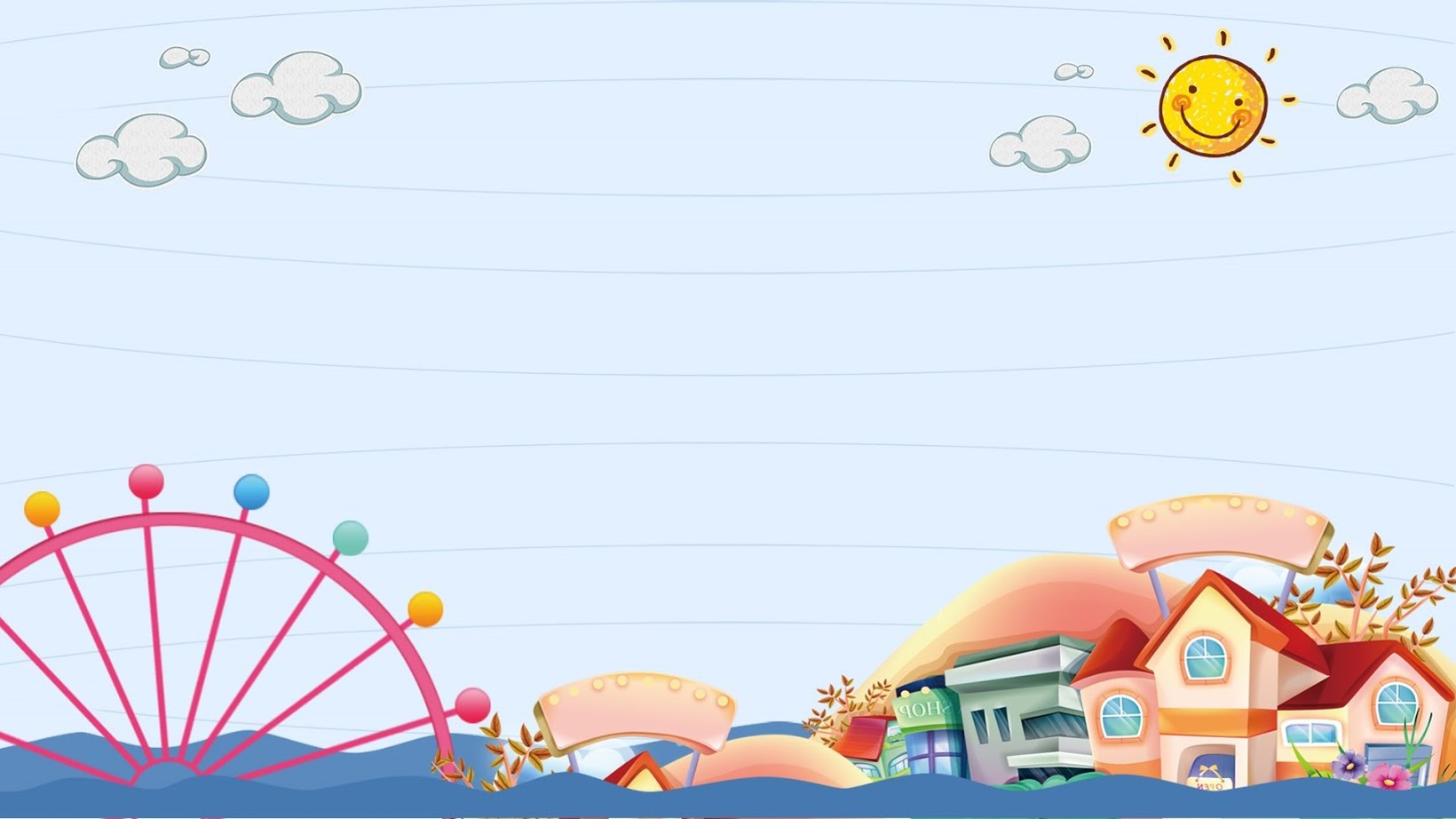 CHÀO MỪNG CÁC CON
ĐẾN VỚI TIẾT HỌC
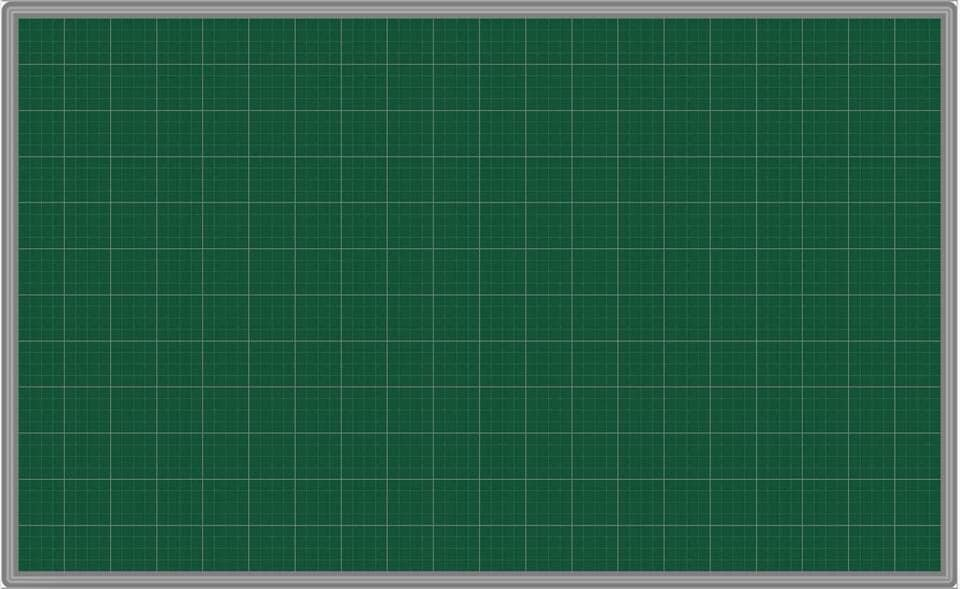 Thứ sáu ngày 23 tháng 12 năm 2022
Toán
Ôn tập về phép cộng, phép trừ trong phạm vi 20 (94)
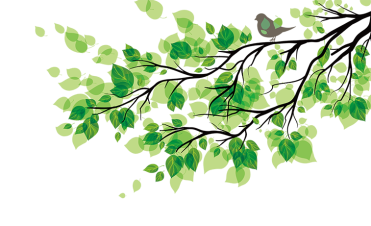 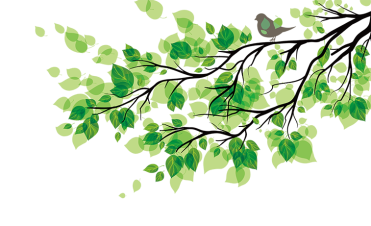 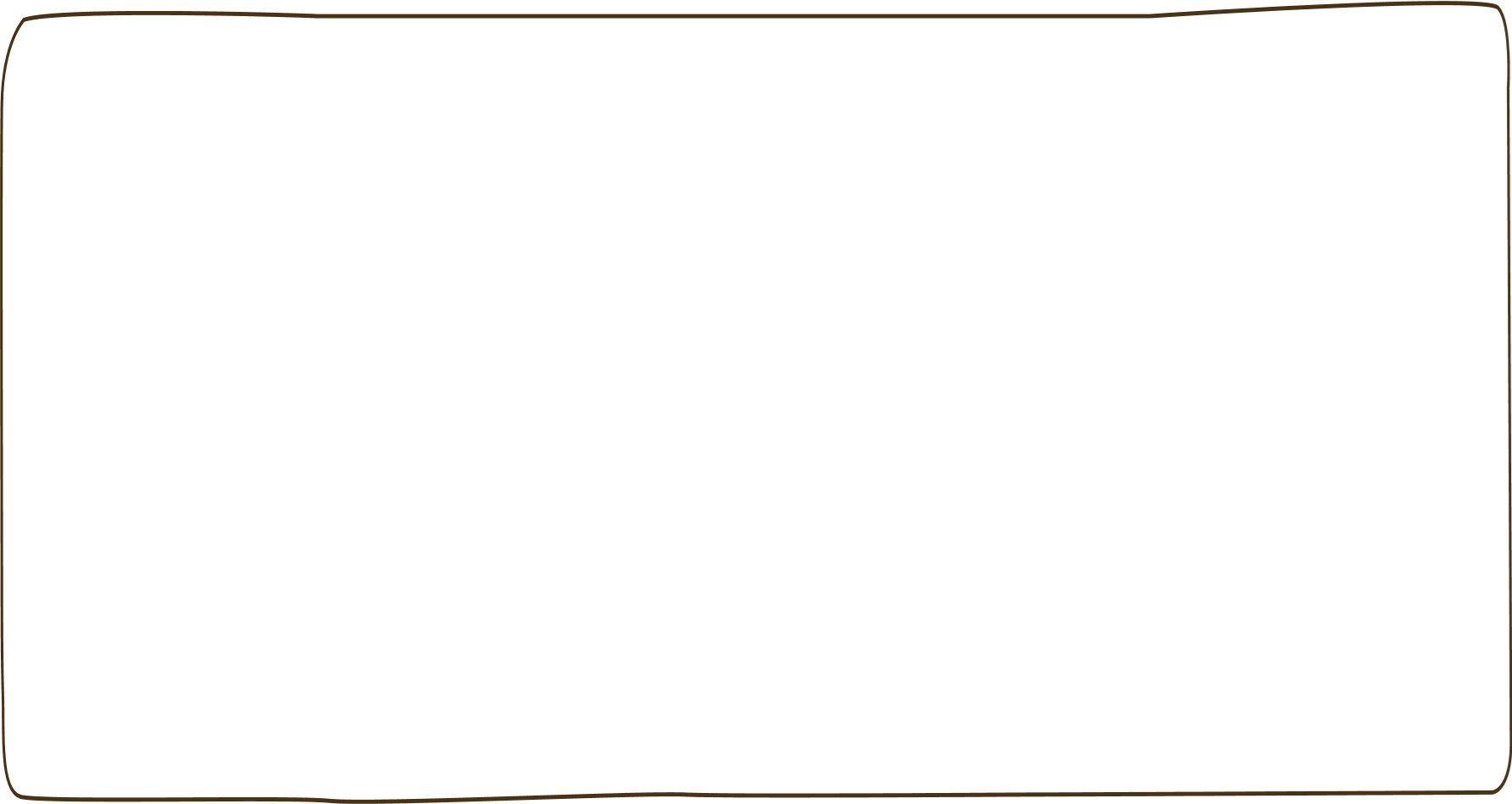 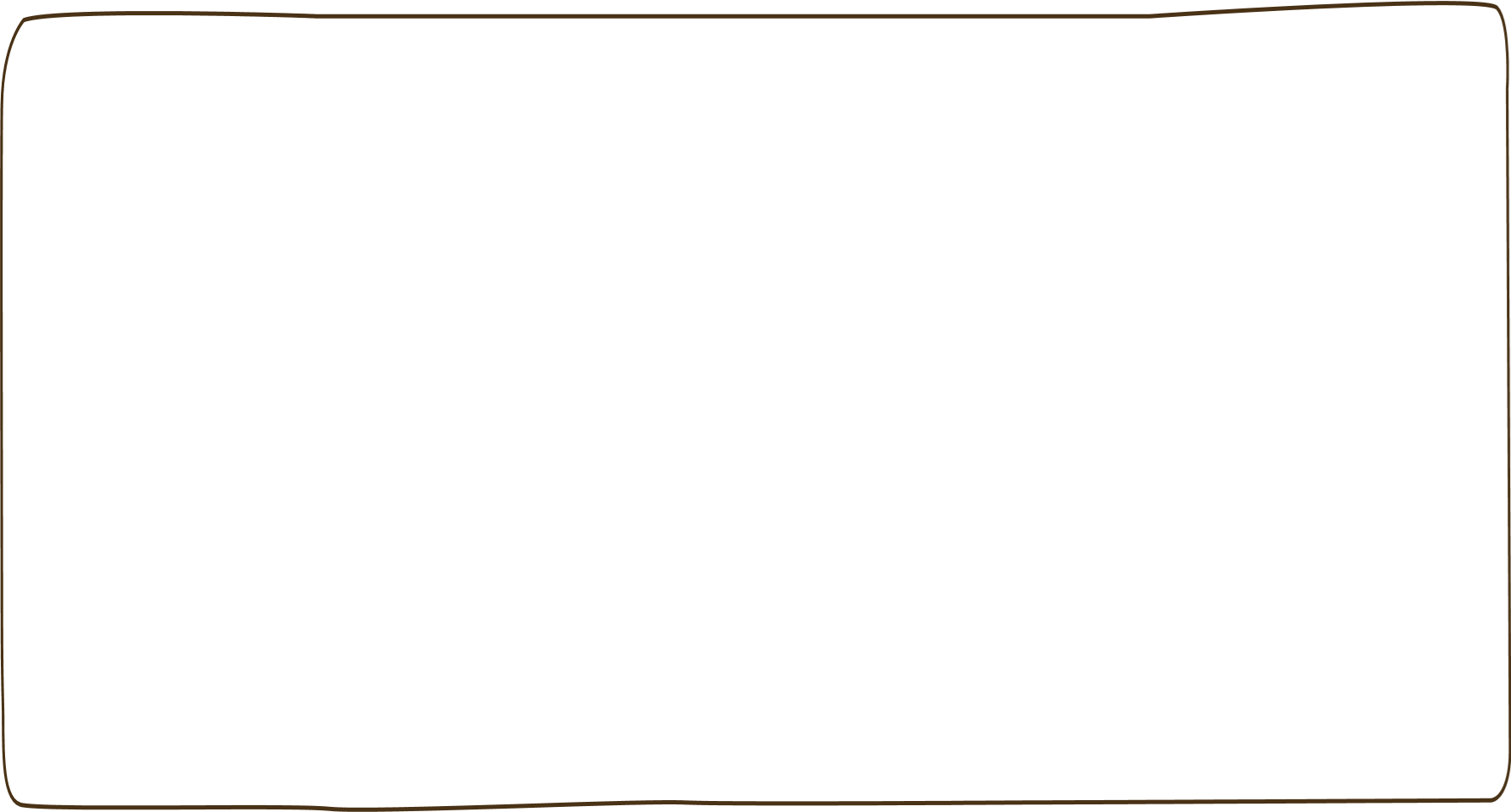 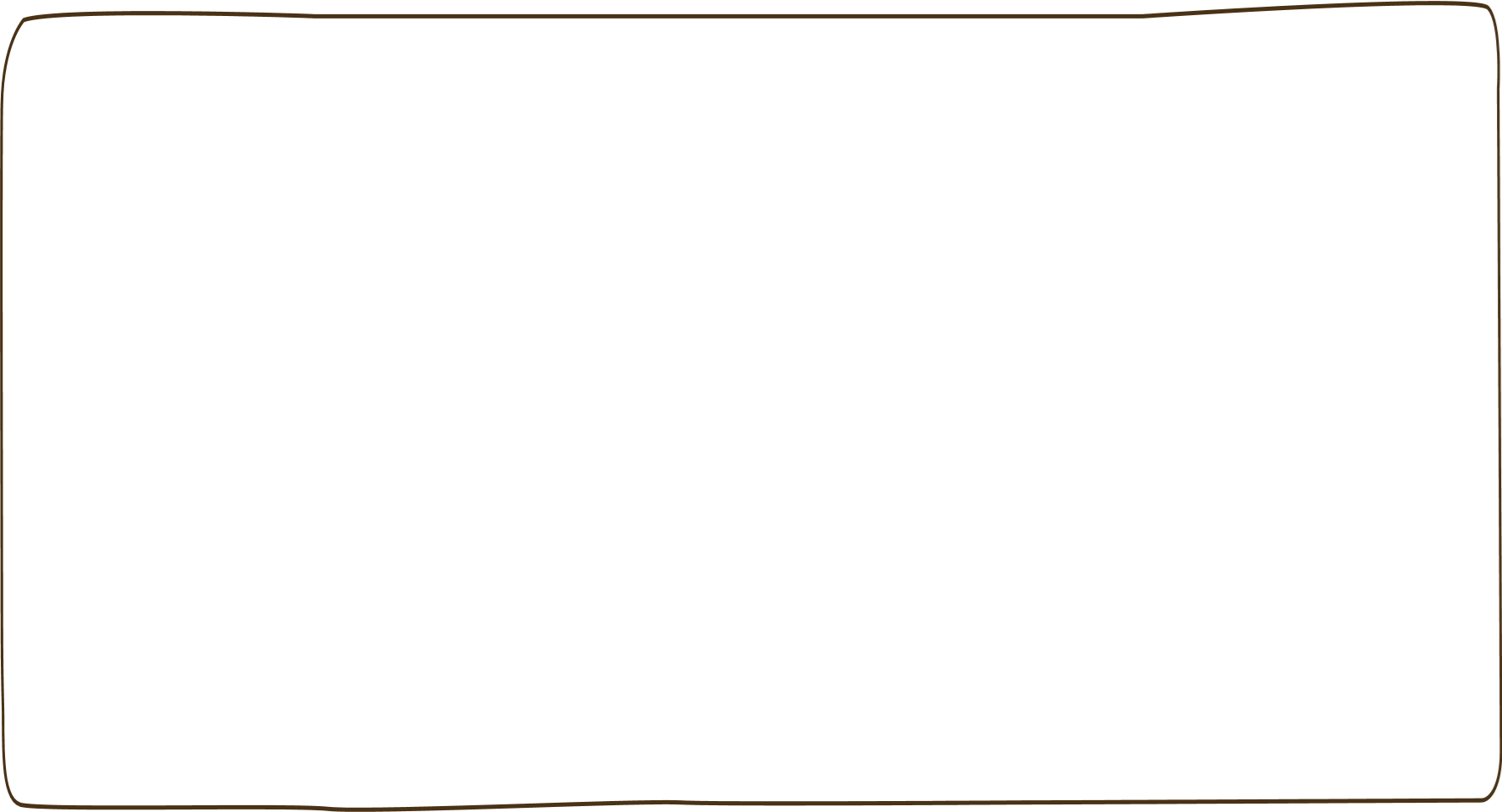 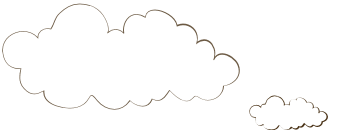 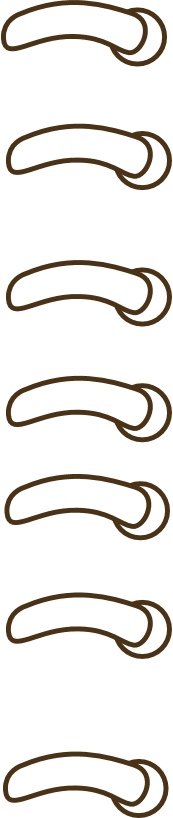 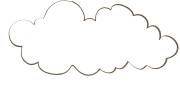 Yêu cầu cần đạt
- Ôn tập về tính cộng, trừ trong phạm vi 20.
- Phát triển các năng lực toán học.
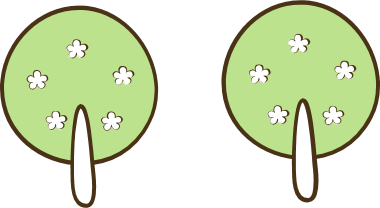 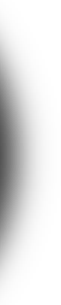 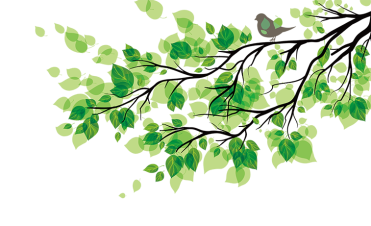 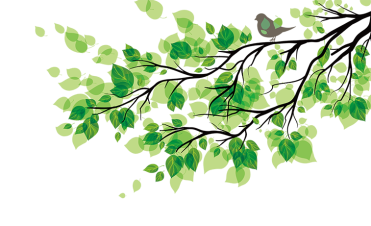 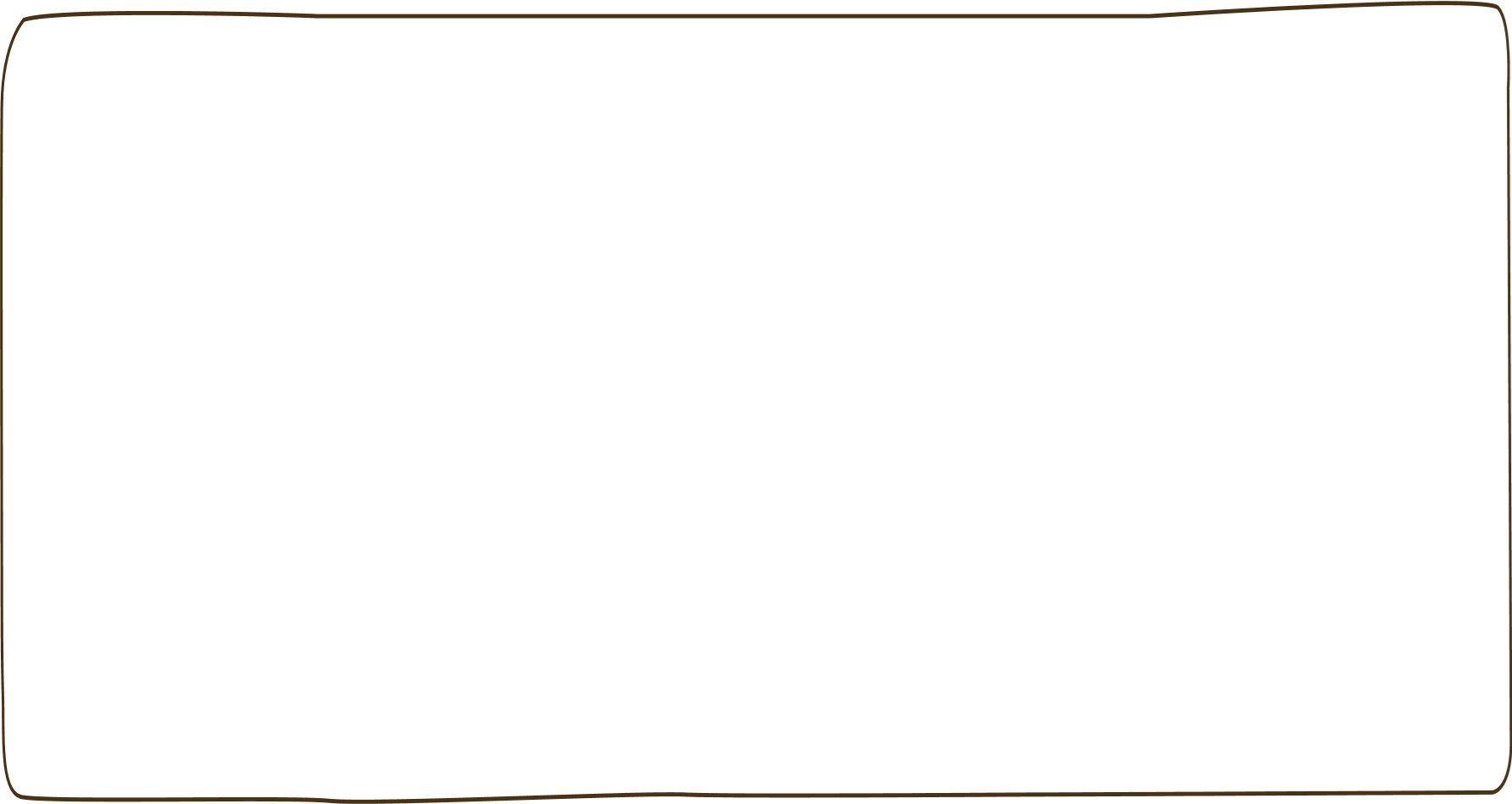 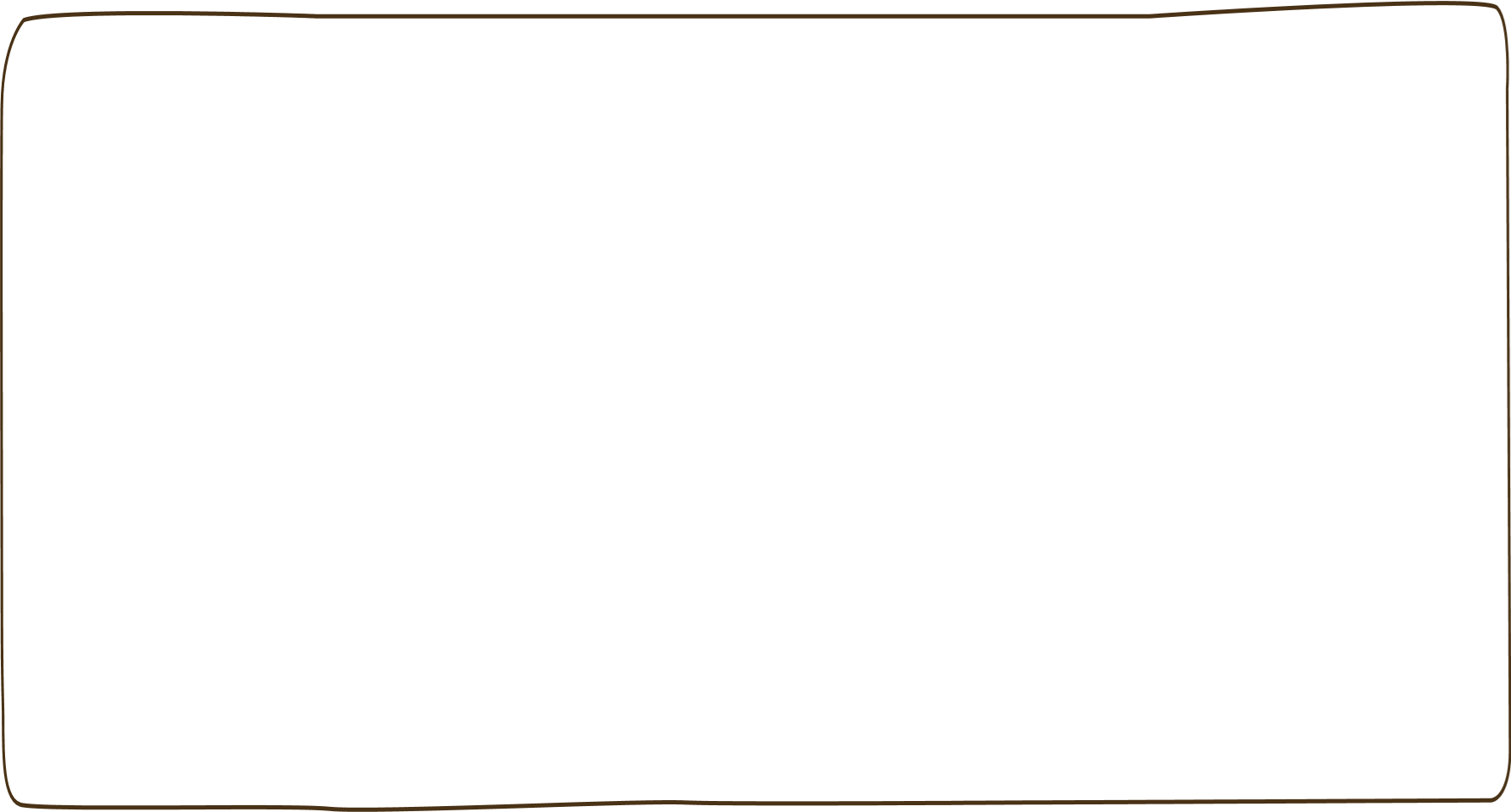 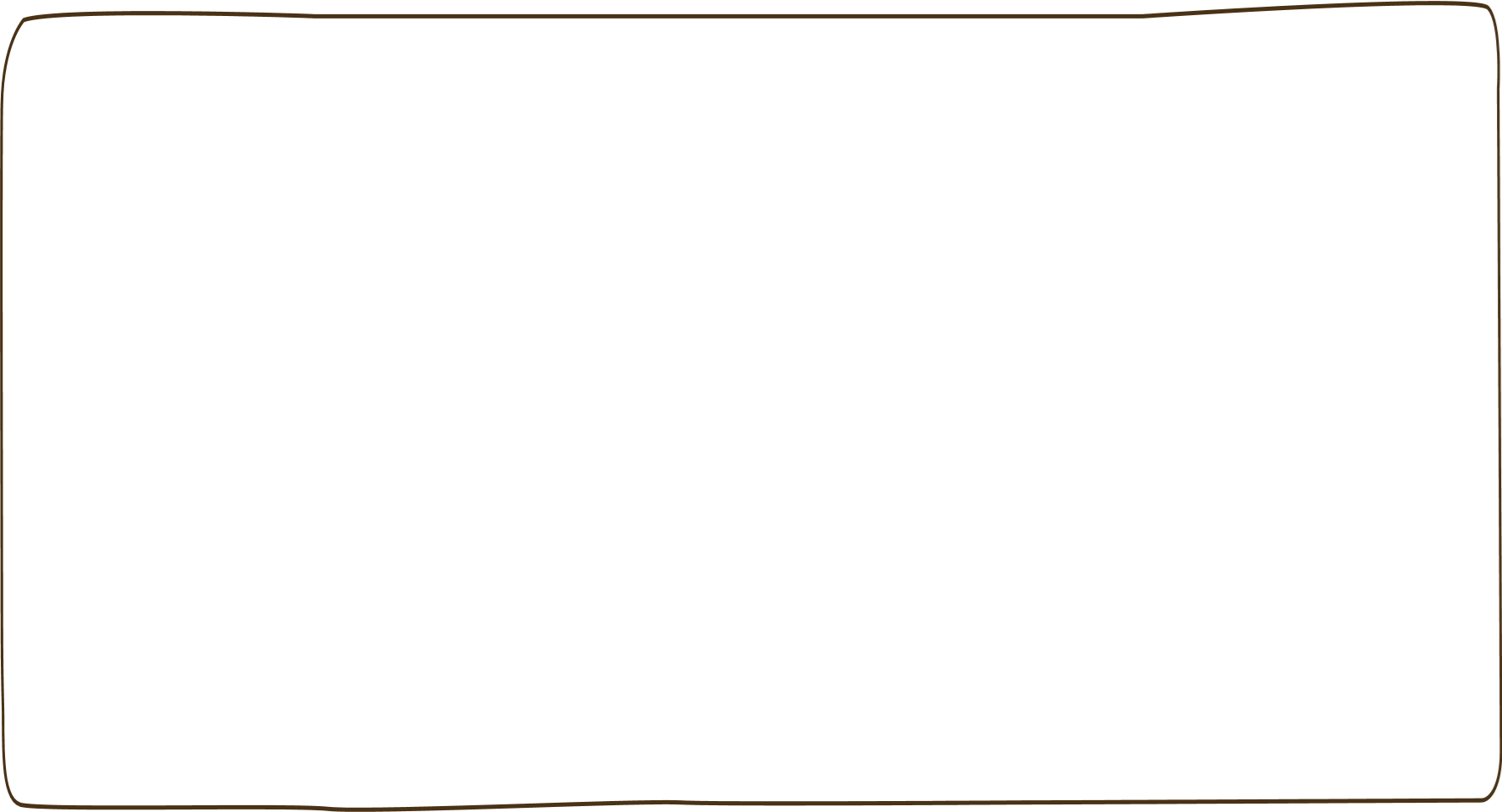 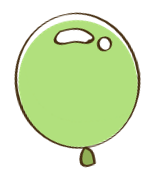 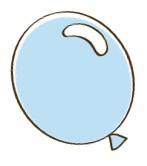 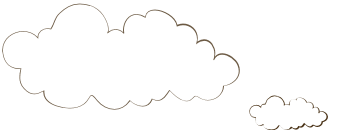 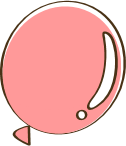 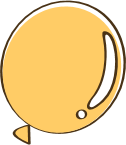 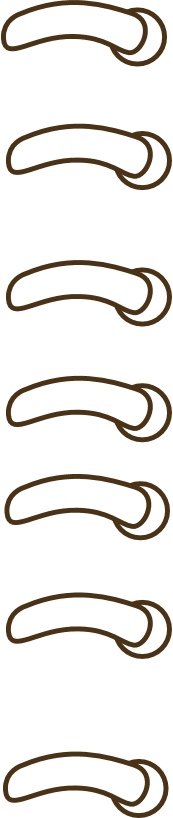 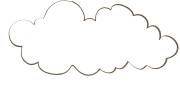 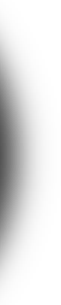 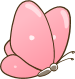 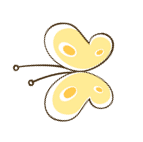 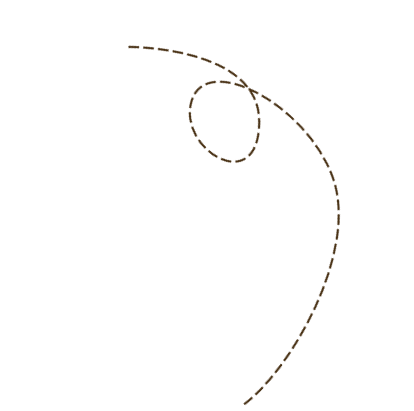 Luyện tập
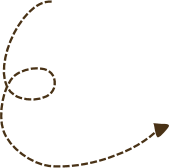 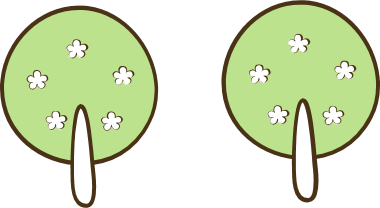 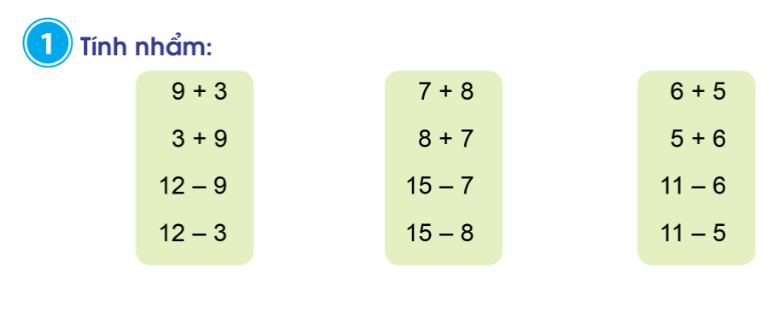 = 12
= 15
= 11
= 11
= 12
= 15
= 8
= 5
= 3
= 6
= 9
= 7
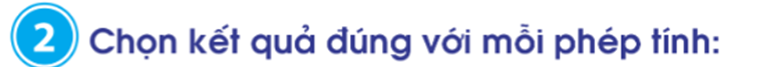 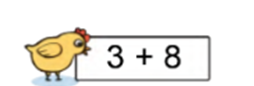 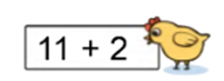 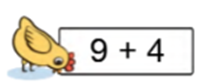 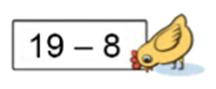 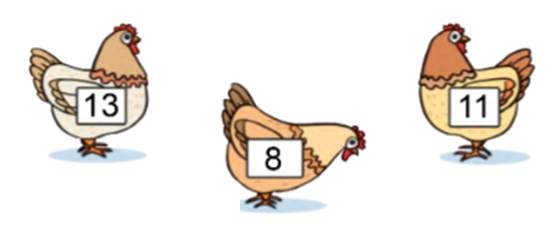 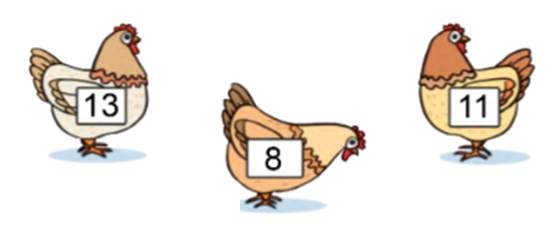 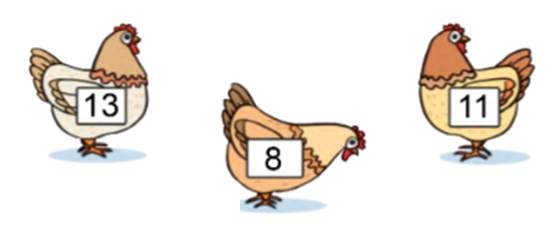 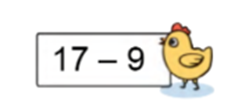 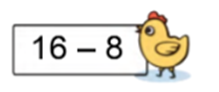 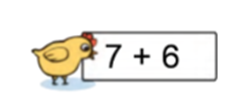 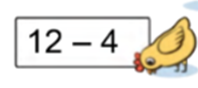 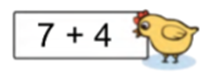 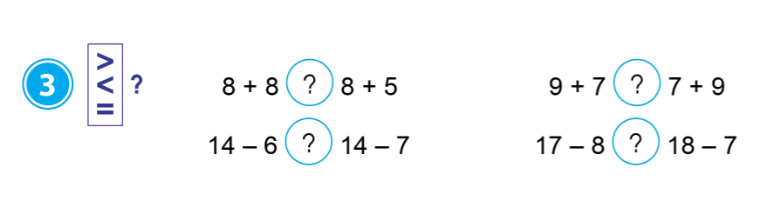 >
=
>
<
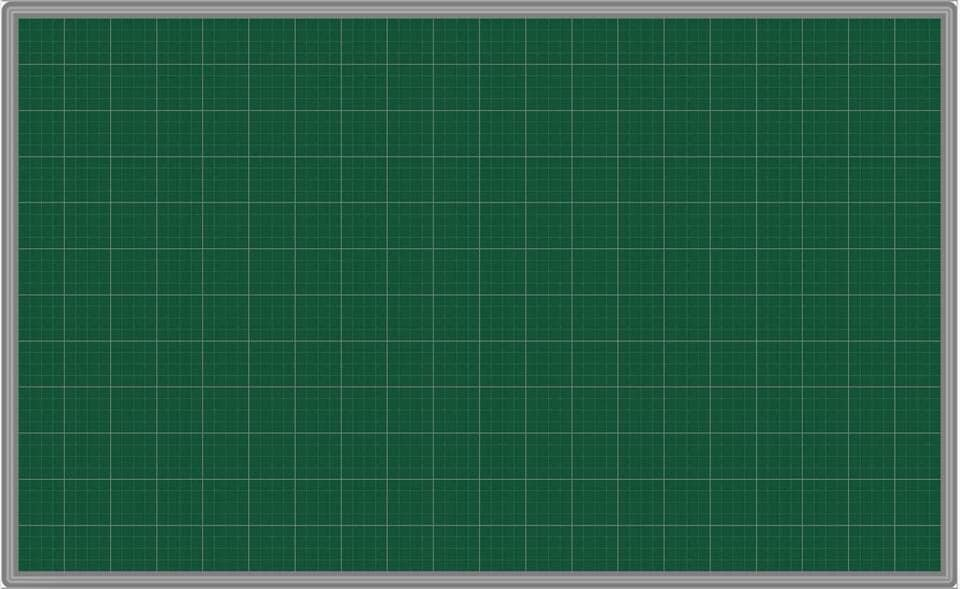 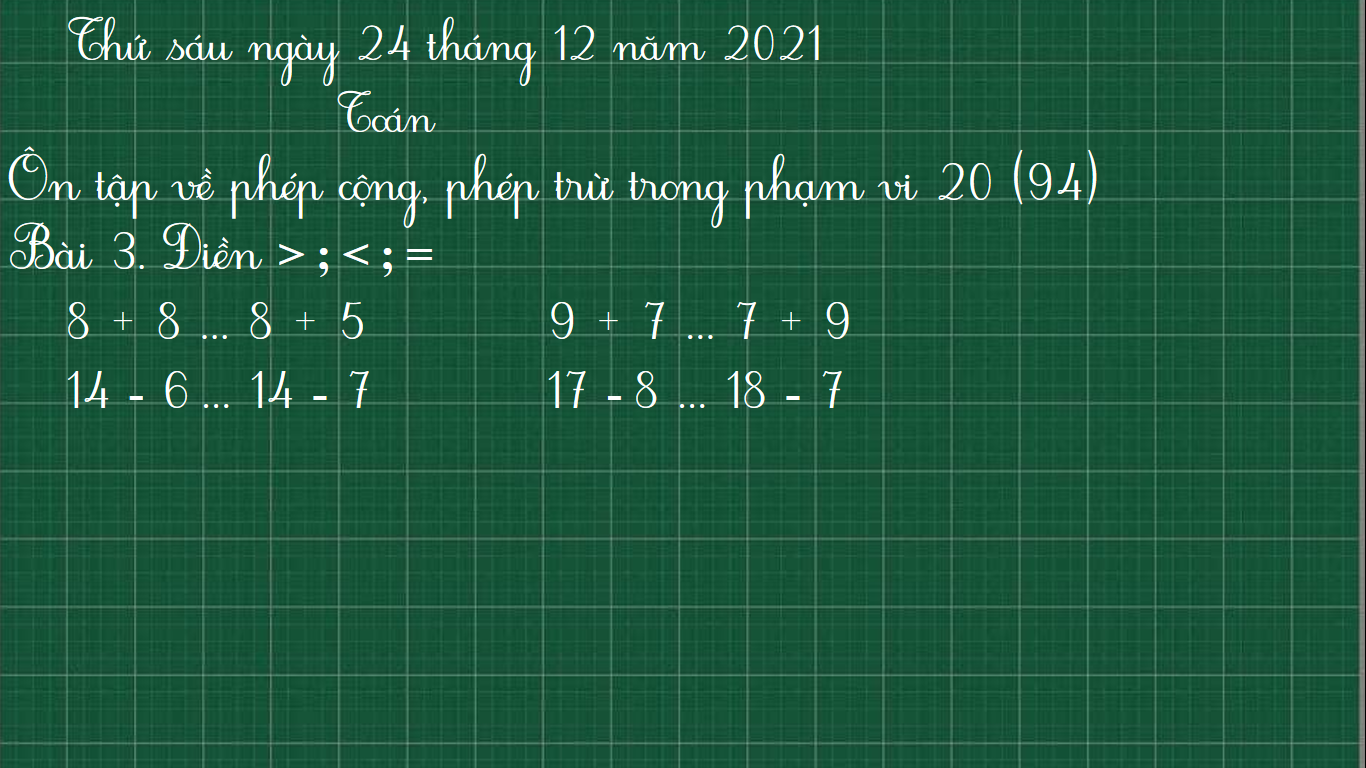 Thứ sáu ngày 24 tháng 12 năm 2021
Toán
Ôn tập về phép cộng, phép trừ trong phạm vi 20 (94)
Bài 3. Điền > ; < ; =
   8 + 8 … 8 + 5          9 + 7 … 7 + 9
   14 - 6 … 14 - 7	       17 - 8 … 18 - 7
Dặn dò
Hoàn thành bài 3 vào vở ô li Toán.
Xem trước bài: Ôn tập về phép cộng, phép trừ trong phạm vi 20 (95)
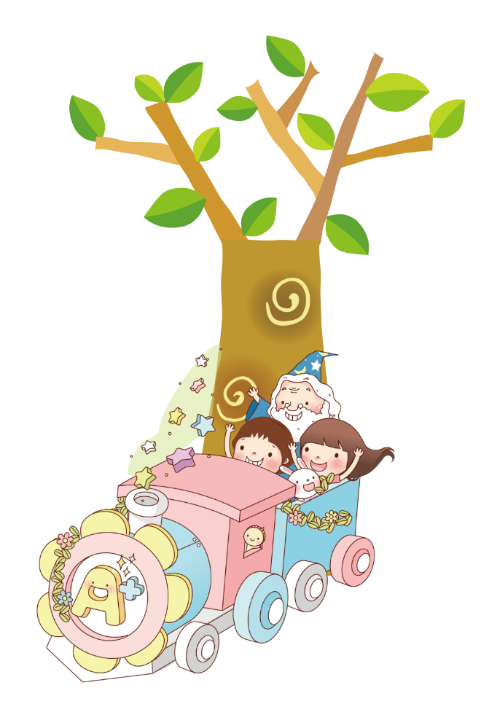 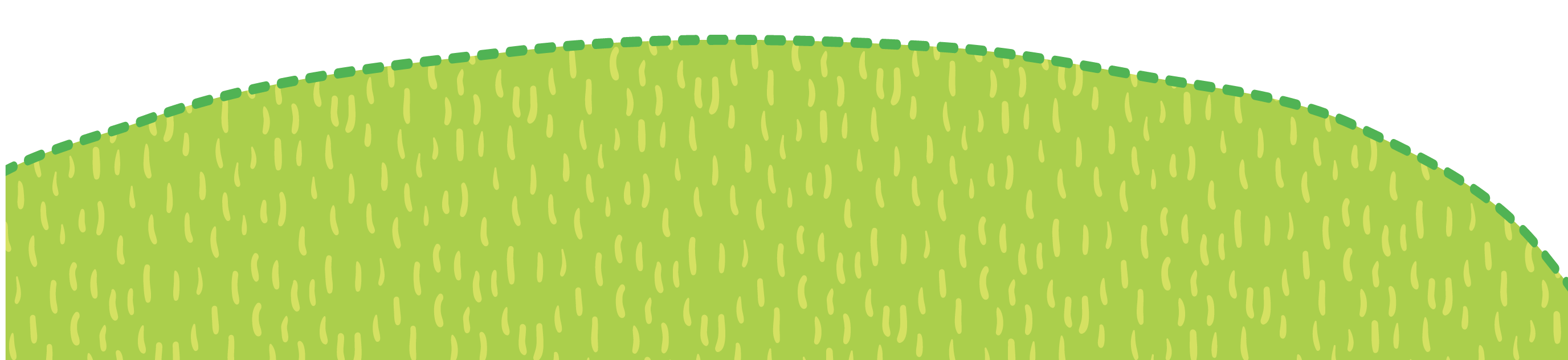